Базовые понятия
Основные задачи и методики
Внесудебная экспертная деятельность
Налоговая реконструкция
ИСПОЛЬЗОВАНИЕ Финансово-экономическОЙ экспертизЫ ПРИ защитЕ ПО УГОЛОВНЫМ ДЕЛАМ В СФЕРЕ ЭКОНОМИКИ
Ефимов Сергей
Директор АНО «Финансовые расследования и судебные экспертизы»
КЛАССИФИКАЦИЯ ЭКСПЕРТИЗЫ
В СООТВЕТСТВИИ С ПРИКАЗОМ МИНЮСТА РОССИИ ОТ 27 . 12 . 2012 № 237
Финансово-экономическую  экспертизу Минюст России  разграничивает по отраслям  экономической науки: финансы и  кредит, налоги и налогообложение,  финансовый анализ.
Финансово-экономическая  экспертиза подразделяется на  налоговую, финансово-кредитную,  инженерно-экономическую и  экспертизу финансового состояния.
ФИНАНСОВО-
ЭКОНОМИЧЕСКАЯ  ЭКСПЕРТИЗА—
исследование  показателей финансового  состояния и финансово-экономической  деятельности  хозяйствующего субъекта
ЗАДАЧИ	ФИНАНСОВО- ЭКОНОМИЧЕСКОЙ	ЭКСПЕРТИЗЫ
КОГДА НАЗНАЧАЕТСЯ
При расследовании и судебном разбирательстве уголовных дел по широкому  кругу преступлений, где с обстоятельствами, подлежащими доказыванию,  взаимосвязаны учетные документы и экономическая информация.
раздел VIII УК РФ «Преступления в  сфере экономики» : хищения в особо крупном размере, незаконном предпринимательстве и банковской деятельности,  налоговых и кредитных преступлениях, криминальных банкротствах,  злоупотреблениях полномочиями в коммерческой организации и ряде иных.
раздел VII УК  РФ «Преступления против личности» экспертизы могут быть назначены в  рамках уголовных дел по невыплате заработной платы, а также преступлений,  посягающих на жизнь и здоровье граждан, например, заказных убийств, если  имеется необходимость в изучении движения денежных средств. 
раздел IX УК РФ «Преступления против общественной  безопасности и общественного порядка» — терроризма, бандитизма,  организации преступного сообщества - экспертное  исследование «доходной» и «расходной» составляющей организованной  преступной деятельности
ЗАДАЧИ	ФИНАНСОВО- ЭКОНОМИЧЕСКОЙ	ЭКСПЕРТИЗЫ
КОГДА НАЗНАЧАЕТСЯ
Хищения в форме мошенничества и присвоения и растраты. Здесь благодаря финансово-экономической экспертизе можно установить объем выведенных с предприятия активов, их дальнейшее движение, влияние этих операций на финансовое состояние организаций. 
Налоговые преступления. Здесь фактически невозможно предъявление обвинения без экспертизы, поскольку суммы, рассчитанные налоговым органом в решении по результатам проведенной выездной налоговой проверки, а главное - алгоритмы их расчетов, как правило, не проходят под стандарты доказывания по уголовным делам.
Должностные преступления как на госслужбе, так и в бизнесе. Экспертиза показывает сравнение сделок, совершенных на рыночных условиях с операциями, выполненными по указаниями фигурантов. Оценивается влияние на финансовое состояние организации результатов этих операций.
ЗАДАЧИ	ФИНАНСОВО- ЭКОНОМИЧЕСКОЙ	ЭКСПЕРТИЗЫ
КОГДА НАЗНАЧАЕТСЯ
Кредитные преступления, где благодаря экспертизе рассчитывается кредитоспособность заемщика по представленным в банк документам и по достоверным сведениям.
Преднамеренное банкротство. Здесь используется практически весь арсенал методов финансово-экономической экспертизы, поскольку именно эксперт показывает причинно-следственную связь между конкретными сделками  и операциями и наступлением признаков банкротства. Эта квалификация начала приобретать все большее распространение с ростом объема банкротств.
ЭКСПЕРТИЗА В  ОБВИНЕНИИ
ОБЪЕКТИВНАЯ	СТОРОНА	ПРЕСТУПЛЕНИЯ
ЭКСПЕРТИЗА УСТАНАВЛИВАЕТ
финансовые и товарные потоки, их  перенаправление, искажение в учете
ДЕЯНИЕ
финансовые последствия
УЩЕРБ
ПРИЧИННО-
СЛЕДСТВЕННАЯ  СВЯЗЬ
влияние сделок
СУБЪЕКТИВНАЯ	СТОРОНА	ПРЕСТУПЛЕНИЯ
ЭКСПЕРТИЗА МОЖЕТ ПОМОЧЬ
выявить технические фирмы
ПРЯМОЙ  УМЫСЕЛ
определить неэквивалентность сделок
ЭКСПЕРТИЗА В ЗАЩИТЕ:
рассмотрение сделок и операций с учетом реальных бизнес-процессов  без обвинительного уклона, исходных данных от следователя;


учет реально понесенных затрат хозяйствующим субъектом без  привязки к статусу контрагента, анализ рыночных цен, моделирование  затрат с учетом отраслевой рентабельности


анализ влияния рыночных и иных объективных факторов:

пандемия;
законодательные ограничения;  курсы валют;
санкции.
Основные виды  экспертных услуг
Судебные финансово-экономические экспертизы ;



  Проведение контр-исследований (внесудебных);



«Рецензирование» заключений коллег
РЫНОК ЭКСПЕРТНЫХ ОРГАНИЗАЦИЙ
Рынок экспертных исследований и услуг в России непрозрачен и противоречив. Статистики по выполненным  экономическим экспертизам не ведется, т.к. они назначаются различными лицами: следователями и  дознавателями практически всех правоохранительных органов, судьями судов общей юрисдикции всех  уровней. По нашим оценкам, ежегодно в России по уголовным делам выполняется от 20 до 25 тысяч  экономических экспертиз* .

Не менее половины этого объема приходится на государственные судебно-экспертные учреждения:
МВД	РОССИИ
МИНЮСТ	РОССИИ
СЛЕДСТВЕННЫЙ	КОМИТЕТ  РОССИИ
Значительная и увеличивающаяся часть выполняется в негосударственных экспертных организациях и просто  у негосударственных экспертов, выступающих как физические лица.
НЕГОСУДАРСТВЕННЫЕ СУДЕБНО-  ЭКСПЕРТНЫЕ УЧРЕЖДЕНИЯ
В соответствии с п. 2 постановления Пленума Верховного Суда РФ от 21.12.2010 № 28 «О судебной  экспертизе по уголовным делам» негосударственные судебно-экспертные учреждения – это некоммерческие  организации (некоммерческие партнерства, частные учреждения или автономные некоммерческие  организации), созданные в соответствии с ГК РФ и Федеральным законом от 12.01.1996 № 7-ФЗ «О  некоммерческих организациях», осуществляющие судебно-экспертную деятельность в соответствии с  принятыми ими уставами.

В основном создаются в форме АНО и это самый быстро растущий сегмент рынка. Здесь качество находится  в прямой зависимости от опыта эксперта. Если у экспертов и руководителя учреждения нет за плечами  определенной школы (в том числе опыта государственной судебно-экспертной деятельности либо  стажировок/обучения в ведущих учреждениях), то высок риск экспертных ошибок всех типов: в арифметике,  русском языке, логике и конечно в применяемой методике. Практика производства повторных экспертиз и  рецензирования заключений показывает, что имеют место как высококачественные исследования, так и  экспертизы, содержащие значительное количество ошибок либо явно сформированные под конкретные  выводы, необходимые «заказчику». Пока не принят новый закон, регулирующий судебно-экспертную  деятельность, основными конкурентными преимуществами являются не качество исследования, а его  низкая цена.
ЭКСПЕРТНЫХ
ОРГАНИЗАЦИЙ
РЫНОК
ОСПАРИВАНИЕ ЭКСПЕРТНЫХ ЗАКЛЮЧЕНИЙ
Сторона обвинения в большинстве случаев назначает экспертизы в госучреждения. У адвокатов  часто пренебрежительное к ним отношение, хотя оно неоправданно.
В Минюсте и в МВД России созданы довольно эффективные лаборатории экономических экспертиз, а система  СК России исторически комплектуется за счет экспертов МВД России.
МИНУСЫ	ГОСУДАРСТВЕННЫХ  ЛАБОРАТОРИЙ
ПЛЮСЫ	ГОСУДАРСТВЕННЫХ  ЛАБОРАТОРИЙ
годами отработанные методики, позволяющие избежать  большинства "детских" ошибок, присущих  негосударственных экспертам.
решают не самый широкий спектр задач;
ОСПАРИВАНИЕ  ЗАКЛЮЧЕНИЙ
консервативны по отношению к кругу решаемых задач;
долго пишут экспертизы.


Одной из основных методических особенностей экспертиз, выполненных государственными учреждениями является  активное использование исходных данных, заложенных следователем. Однако эта информация может быть не  полностью объективной. Тогда, несмотря на высокое качество исследования, возможно аргументированно поставить  выводы эксперта под сомнение.
СОВРЕМЕННЫЕ МЕТОДИКИ  СУДЕБНО-ЭКОНОМИЧЕСКОЙ  ЭКСПЕРТИЗЫ
Базовая методика  – это подход Российского федерального центра судебной экспертизы при Минюсте России. 
На основе анализа “первички” и регистров анализируется экономическое содержание совершенных финансово-хозяйственных операций и их отражение в бухгалтерском учете. 
Путем изучения отчетности эксперты устанавливают уровень финансового состояния хозяйствующего субъекта, в том числе в динамике по отчетным датам. 
Данные блоки анализа в зависимости от задачи могут быть как самодостаточными, так и проводиться в последовательности. Так, путем наложения первого этапа на второй с применением методов факторного анализа устанавливается как та или иная операция (иной экономический фактор) повлияли на изменение финансового состояния хозяйствующего субъекта.
СОВРЕМЕННЫЕ  МЕТОДИКИ
СОВРЕМЕННЫЕ МЕТОДИКИ  СУДЕБНО-ЭКОНОМИЧЕСКОЙ  ЭКСПЕРТИЗЫ
Отдельными методическими ответвлениями выступают расчеты неисчисленных и неуплаченных налогов, а также  уровня кредитоспособности заемщика по различным пакетам документации. 
В этих случаях к классическим объектам финансово-экономической экспертизы добавляются:
налоговые декларации;
справки по расчетам с бюджетом;
кредитные досье;
методики финансового анализа, используемые кредитной организацией для определения уровня кредитоспособности заемщика
СОВРЕМЕННЫЕ  МЕТОДИКИ
СОВРЕМЕННЫЕ МЕТОДИКИ  СУДЕБНО-ЭКОНОМИЧЕСКОЙ  ЭКСПЕРТИЗЫ
Минюст и МВД исходят из предпосылки, что представленные документы имеют достоверные сведения, если иное не указано инициатором назначения судебной экспертизы.
Вместе с тем зачастую представленные объекты исследования могут иметь искажения, в том числе и умышленные. 
Интеллектуальный подлог документов характерен для всех способов налоговых и кредитных преступлений, большинства схем в криминальном банкротстве, ряде схем корпоративного мошенничества, менее распространено классическое искажение учетных документов в коммерческой коррупции, но тоже может присутствовать, особенно на уровне “закладок” в закупочной документации.
Что же делать эксперту, если инициатор (судья, следователь) не может определиться есть ли в документах (и главное в каких) искажения? 
Согласно подходу Минюста и МВД эксперт должен либо качественно отработать объекты на стадии подготовительной работы до назначения экспертизы, либо заявить ходатайство о предоставлении дополнительных документов и разъяснений.
СОВРЕМЕННЫЕ  МЕТОДИКИ
ЛУЧШАЯ ПРАКТИКА
Самостоятельное выявление экспертом интеллектуального подлога - это исключительно процессуальная проблема,  связанная с оценкой доказательств. 
Лучшая экспертная практика внесудебных исследований основывается на опыте компаний Big-4, Банка России и ГК «Агентство по страхованию вкладов» в области передовых наработок форензик, исследования денежных потоков и документарно-правового анализа. 
Оценка контрагентов и активов на рыночность/схемность,  аффилированности / подконтрольности хозяйствующих субъектов, их встроенности в различные схемы, как и выявление искажений в документах должна  решаться комплексным путем. 
Ключевую роль здесь играет совместный анализ данных из агрегаторов публичной доступной информации - в первую очередь реестров и отчетности, и изучение  платежного оборота контрагентов - выявлением у них доли в них нормальных платежей налогов, зарплаты, аренды и т.д.. Разложение платежей, выявление экономической взаимосвязи с бенефициаром, классические методы форензик в дальнейшем  в разы повышают эффективность  судебной финансово-экономической экспертизы, которая надлежащим образом зафиксирует ранее выявленные признаки.
СОВРЕМЕННЫЕ  МЕТОДИКИ
ФИНАНСОВО- ЭКОНОМИЧЕСКАЯ	ЭКСПЕРТИЗА В БАНКРОТСТВЕ
исследование степени влияния на финансовое состояние отдельных экономических факторов – при расследовании  криминального банкротства, хищений в особо крупном размере, злоупотреблении полномочиями (ст. 159, 160, 195, 196,  197, 201 УК РФ), арбитражных делах о банкротстве хозяйствующего субъекта.
Экспертиза позволяет установить период, в котором наступило фактическое банкротство, и причинно-следственную  связь между совершенными руководством и собственниками сделками и операциями (иными экономическими  факторами – конъюнктурой рынка, курсом доллара и т.п.), и возникновением недостаточности стоимости имущества  организации (дальнейшим увеличением недостаточности) и последующим его банкротством либо их отсутствием.
ФИНАНСОВО-  АНАЛИТИЧЕСКАЯ
ЭКСПЕРТИЗА
Определение критического негативного влияния на  финансовое состояние предприятия отчуждения  основных средств - хозяйствующий субъект лишается  возможности начать новый цикл производства и  погасить имеющиеся обязательства за счет выручки;  расчет убытков и сокращения достаточности имущества  для погашения долгов

Определение негативных изменений в структуре  активов и пассивов исследуемого лица - выявление
«технических» активов, принятых на баланс в  результате сделки и степени их отрицательного  влияния на финансовое состояние организации
БЕЗВОЗМЕЗДНАЯ ПЕРЕДАЧА
ОСНОВНЫХ СРЕДСТВ И ( ИЛИ) ИХ  РЕАЛИЗАЦИЯ ПО ЗАНИЖЕННОЙ  СТОИМОСТИ


ЗАМЕЩЕНИЕ ЛИКВИДНЫХ АКТИВОВ ПРЕДПРИЯТИЯ  НЕЛИКВИДНЫМИ — ОПЛАТА ЗА ВЫБЫВАЮЩИЕ
ЛИКВИДНЫЕ ОБОРОТНЫЕ И ВНЕОБОРОТНЫЕ  АКТИВЫ ОСУЩЕСТВЛЯЕТСЯ НЕЛИКВИДНЫМИ
ВЕКСЕЛЯМИ; АКЦИЯМИ ( ДОЛЯМИ) ПРЕДПРИЯТИЙ,  НАХОДЯЩИХСЯ В ПРЕДБАНКРОТНОМ СОСТОЯНИИ;  ДЕБИТОРСКОЙ ЗАДОЛЖЕННОСТЬЮ, НЕРЕАЛЬНОЙ К  ВЗЫСКАНИЮ; ДЕФЕКТНЫМ ИЛИ МОРАЛЬНО
УСТАРЕВШИМ ОБОРУДОВАНИЕМ
ФИНАНСОВО- ЭКОНОМИЧЕСКАЯ ЭКСПЕРТИЗА В БАНКРОТСТВЕ
ПЕРЕДАЧА АКТИВОВ В РАМКАХ  ПОГАШЕНИЯ ИСКУССТВЕННО
СОЗДАННОЙ КРЕДИТОРСКОЙ  ЗАДОЛЖЕННОСТИ



ВЕДЕНИЕ ФИНАНСОВО-
ХОЗЯЙСТВЕННОЙ ДЕЯТЕЛЬНОСТИ  В ИСКУССТВЕННО СОЗДАННЫХ
УСЛОВИЯХ
Оценка негативного влияния на финансовое состояние организации  заключения договоров, выполнение которых трудно  проконтролировать и (или) стоимость которых может варьироваться,  признания в бухгалтерском учете кредиторской задолженности,  передачи ликвидных активов в счет погашения образовавшихся  фиктивных долгов
Оценка негативного влияния на финансовое состояние предприятия  действий по организации системы поставок и сбыта продукции с  использованием «технических» фирм-посредников, полностью  подконтрольных менеджменту, завышающих цены на закупаемые  товары (в том числе сырье и комплектующие), работы и услуги, либо  занижающих цены на реализуемые товары (в том числе готовую  продукцию), работы и услуги.
ФИНАНСОВО-  АНАЛИТИЧЕСКАЯ
ЭКСПЕРТИЗА
Проводятся финансово-аналитические экспертизы в отношении любых субъектов экономики, включая кредитные,  страховые и микрофинансовые организации, профессиональных участников рынка ценных бумаг.
ИСПОЛЬЗОВАНИЕ РЕЗУЛЬТАТОВ  ЭКСПЕРТИЗЫ
ОБВИНЕНИЕ:
ЗАЩИТА:
Анализ динамики финансового состояния и момента наступления фактического банкротства
Финансовое состояние критически ухудшилось, это случилось  не из-за рыночных причин
Критического ухудшения финансового состояния не случилось/  случилось но не в период управления КДЛ
Анализ контрагентов по экономическим и юридическим критериям
Контрагенты афилированы, не ведут реальной ФХД,  участвуют в схемных сделках
Контрагенты рыночные
Градация сделок на «рыночность» / «схемность», установление	экономической целесообразности  сделок и операций
Сделки в периоде КДЛ схемные и направлены на вывод
активов в связанные с   ним  структуры, нет экономической	Сделки рыночные и экономически целесообразные  целесообразности в сделках
ИСПОЛЬЗОВАНИЕ РЕЗУЛЬТАТОВ  ЭКСПЕРТИЗЫ
ОБВИНЕНИЕ:
ЗАЩИТА:
Определение степени влияния схемных сделок на возникновение недостаточности имущества  и признаков банкротства

Схемные сделки в периоде КДЛ привели к банкротству	Схемных сделок не было либо их влияние несущественно

Определение степени влияния иных экономических факторов на возникновение  признаков банкротства
Рыночные факторы не имели существенного негативного
К банкротству привели рыночные факторы
значения
Выявление признаков преднамеренного банкротства и хищений
В схемных сделках и их влиянии на недостаточность  имущества усматриваются признаки преднамеренного  банкротства, сами схемные сделки привели к убыткам и
Признаков нет
хищениям
ФИНАНСОВО-ЭКОНОМИЧЕСКАЯ ЭКСПЕРТИЗА И НАЛОГОВЫЕ ПРЕСТУПЛЕНИЯ
исследование порядка исчисления и уплаты налогов, реализованного налогоплательщиком, нормам налогового  законодательства - при расследовании уклонения от уплаты налогов (ст. 198, 199, 199.1, 199.2 УК РФ), налоговых  спорах всех уровней.
НАЛОГОВАЯ  ЭКСПЕРТИЗА
ЗАВЫШЕНИЕ РАСХОДОВ ПРИ
ИСЧИСЛЕНИИ НАЛОГА НА ПРИБЫЛЬ С  ОРГАНИЗАЦИЙ





ЗАВЫШЕНИЕ НАЛОГОВЫХ  ВЫЧЕТОВ ПО НДС
Определение обоснованности и документальной подтвержденности  понесенных расходов для целей налогообложения. Установление  суммы неуплаченного налога на прибыль в результате формирования  налоговой базы по налогу не в соответствии с налоговым  законодательством путем завышения расходов исследуемого лица  либо отсутствия факта нарушения законодательства и факта неуплаты  налога на прибыль.



Определение обоснованности применения налоговых вычетов.  Установление суммы неуплаченного НДС в результате применения  налоговых вычетов по НДС не в соответствии с законодательством о  налогах и сборах, либо отсутствия факта нарушения законодательства.
НАЛОГОВАЯ	РЕКОНСТРУКЦИЯ—
восстановление фактически понесенныхналогоплательщиком расходов, исходя из рыночных условий осуществления  финансово-хозяйственной деятельности и перерасчет налоговых последствий сделок с учетом их реального  экономического смысла
НАЛОГОВАЯ  РЕКОНСТРУКЦИЯ
ПЛОХОЙ КОНТРАГЕНТ	ОТСУТСТВИЕ ЗАТРАТ ПРИ ПОДТВЕРЖДЕНИИ ТОВАРНОГО	ПОТОКА
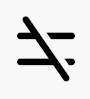